ХОЛОКОСТ
Павленко Ирина Алексеевна учитель истории 
МОУ СОШ №7 с. Стародубского Буденновского района Ставропольского края
Цели внеклассного мероприятия:
познакомить учащихся  с историческим фактом трагедии Холокоста;
повысить информационную грамотность учащихся;
научить защищать идеи гуманизма;
формирование аналитических умений учащихся при работе с историческими источниками;
формирование патриотизма, гражданственности, исторического мышления и сочувствия к жертвам геноцида.
Память о Холокосте необходима, чтобы наши дети никогда не были   жертвами, палачами или равнодушными наблюдателями.
                                                                                                                                     И. Бауэр
Выставка в Эстонии.«Моя  Польша. Вспоминая  и  забывая»
Выставка в Эстонии. Счастливые  лица  за  колючей  проволокой?!
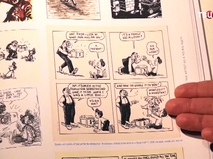 Выставка  в  Эстонии. Карикатуры  и комиксы!
Бывший  узник  лагеря  Аушвице в                                         тату-салоне
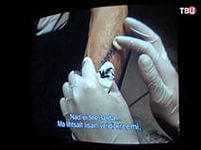 Газовая камера.Игра  в  салки  за  несколько  минут до  смерти
ХОЛОКОСТ -
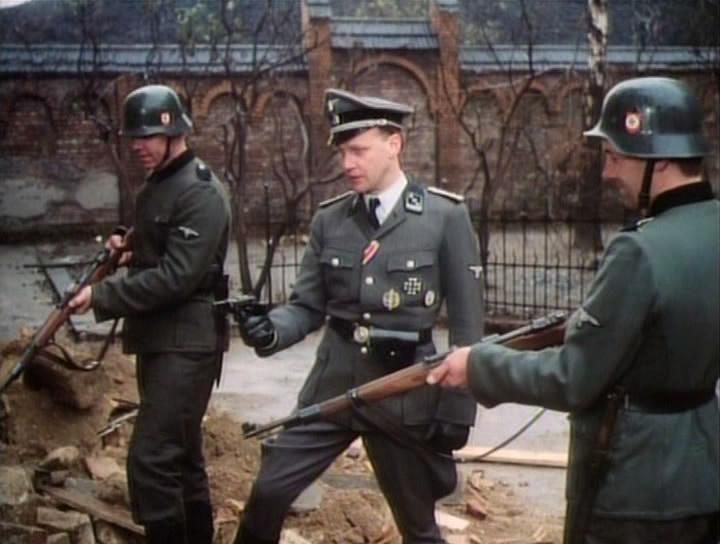 систематическое преследование и истребление евреев немецкими нацистами, их союзниками и коллаборационистами на  оккупированной территории
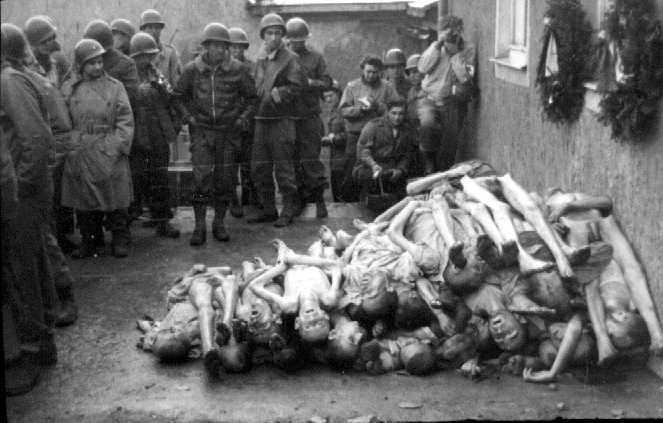 Звезда Давида
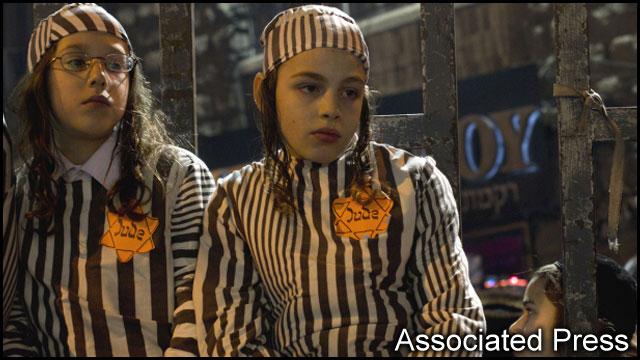 Отличительные черты Холокоста:
преднамеренная попытка полного истребления целой нации, приведшая к уничтожению 60 % евреев Европы и около трети еврейского населения мира;
уничтожение от четверти до трети цыганского населения; 
уничтожение около 3 миллионов советских военнопленных;
тотальное истребление душевнобольных и нетрудоспособных;
грандиозные, межнациональные масштабы истребления людей; 
жестокие и часто приводящие к смерти антигуманные медицинские эксперименты нацистов над жертвами Холокоста.
«Решение  еврейского  вопроса»
концентрация еврейского населения в крупных городских районах — гетто;
отделение их от нееврейского населения — сегрегация;
полное вытеснение евреев из всех сфер общественной жизни;
конфискация их имущества и разорение;
доведение евреев до состояния, когда рабский физический труд станет единственной возможностью для выживания;
полное истребление.
Гетто – жилые зоны на подконтрольных немецкими нацистами территориях, куда насильственно перемещали евреев в целях изоляции их от нееврейского населения
жилые зоны на подконтрольных немецким нацистам и их союзникам территориях, куда насильственно перемещали евреев в целях изоляции их от нееврейского населения.
Условия жизни в гетто
125 граммов хлеба – суточная норма для гетто
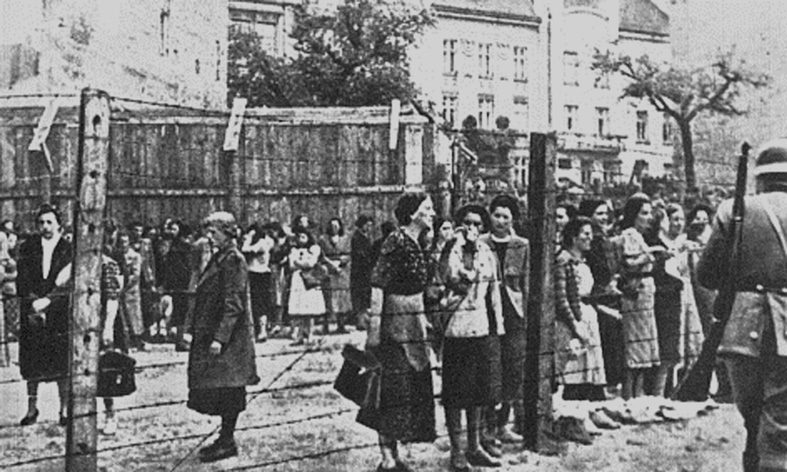 Условия жизни в гетто
Дети просят еду на улице
Голодная  смерть  в  гетто
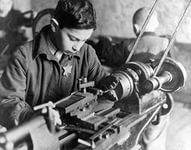 Использование детского  труда  на принудительных работах
Бабий Яр – урочище  в  северо-западной  части  Киева
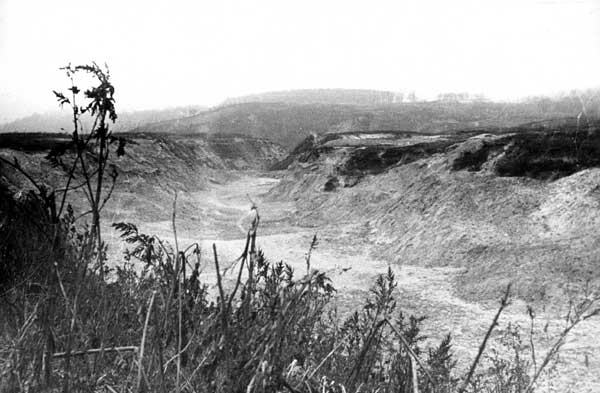 Приложение 1
Бабий Яр
2  Августа  1942 г.  - начало оккупационного  режима  на  Ставрополье
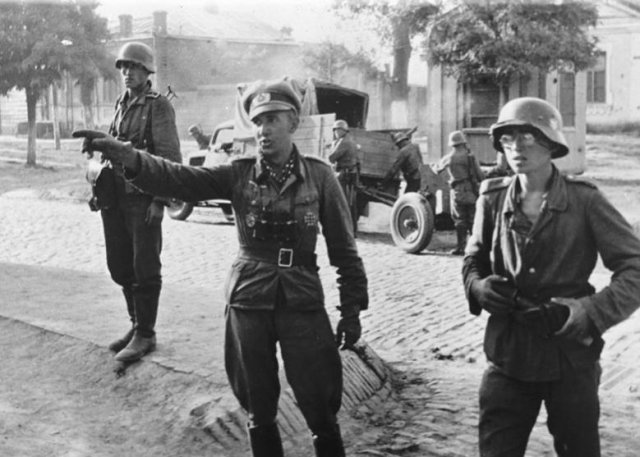 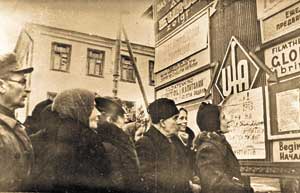 Школа  массового  убийства
Детей травили окисью углерода в немецких машинах-душегубках
Газваген – газовый автомобиль
Хроника  фашистских преступлений в  г. Ставрополе
5, 7 и 10 августа гитлеровцы умертвили в душегубках 660 больных психиатрической больницы.
 
12 августа. Собрав под предлогом переселения 3, 5 тысячи евреев, гестаповцы перевезли их на окраину Ставрополя и расстреляли.

 В ночь с 14 на 15 августа была уничтожена вторая группа евреев в количестве 500 человек.
Поезд  смерти
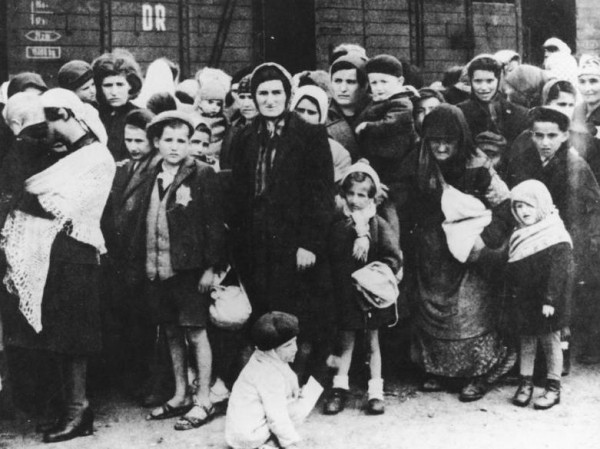 Минеральные  Воды. У  братской  могилы  жертвам нацизма
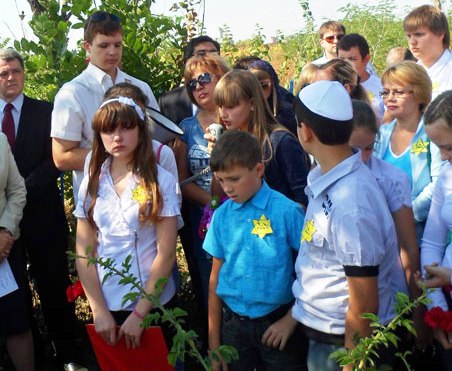 Скорбь
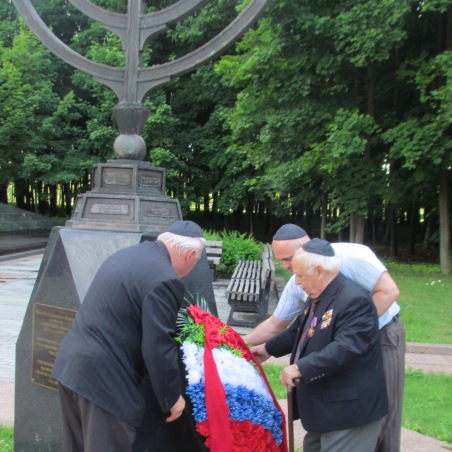 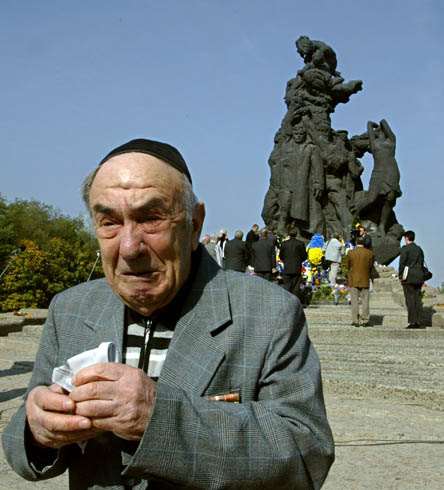 Памятник  с. СтародубскогоЖертвам   фашизма, расстрелянным  в  сентябре 1942  года
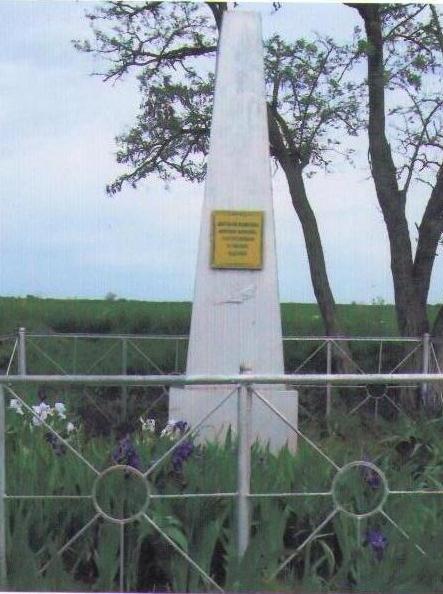 Приложение 2
Воспоминания очевидца – В.П.Овсянниковой
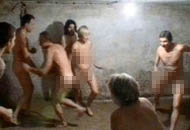 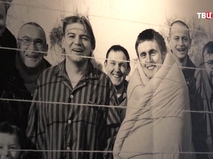 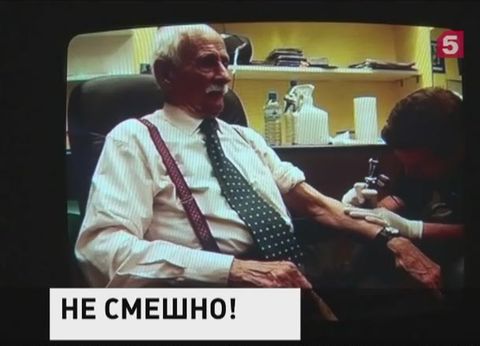 Память о Холокосте необходима, чтобы наши дети никогда не были   жертвами, палачами или равнодушными наблюдателями.
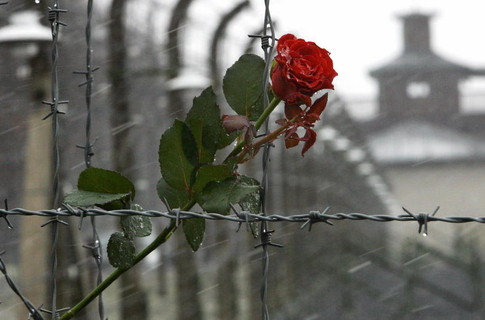 Используемая  литература   и Интернет – источники:
Ставропольский край в истории России. Региональный учебник для старших классов. Ставрополь:  Ставропольсервис школа, 2001
Энциклопедия для школьников. Великая Отечественная война1941-1945 г. – М.: ОЛМА-ПРЕСС, 2005
Стихи о Великой Отечественой войне. Москва «Детская литература» 1982 
История бабьего яра  babiy-yar.org›#!babiyyar/c1d2x 
Бабий Яр. История и фотографии. lifeglobe.net›Бабий Яр 
 И.Альтман, ХОЛОКОСТ И ЕВРЕЙСКОЕ СОПРОТИВЛЕНИЕ... jhistory.nfurman.com›shoa/hfond_117.htm 
Лебединая песня. Холокост. Ирина Яненсон.   yanenson.ucoz.ru  
Золотковский Фридрих Мунусович / Стихи.ру - национальный литературный портал www.stihi.ru  
Гетто в период Второй мировой войны — Википедия  ru.wikipedia.org  
Оккупация территории СССР войсками Третьего рейха и его союзников — Википедия ru.wikipedia.org 
Минеральные Воды. Мемориальная церемония у памятника жертвам Холокоста. - Центр и Фонд "Холокост"  www.holocf.ru 
ХОЛОКОСТ НА ЮГЕ РОССИИ В ПЕРИОД ВЕЛИКОЙ ОТЕЧЕСТВЕННОЙ ВОЙНЫ (1941-1943 гг.) 5fan.r